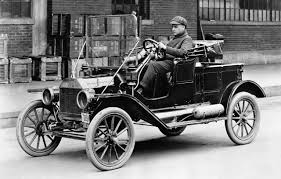 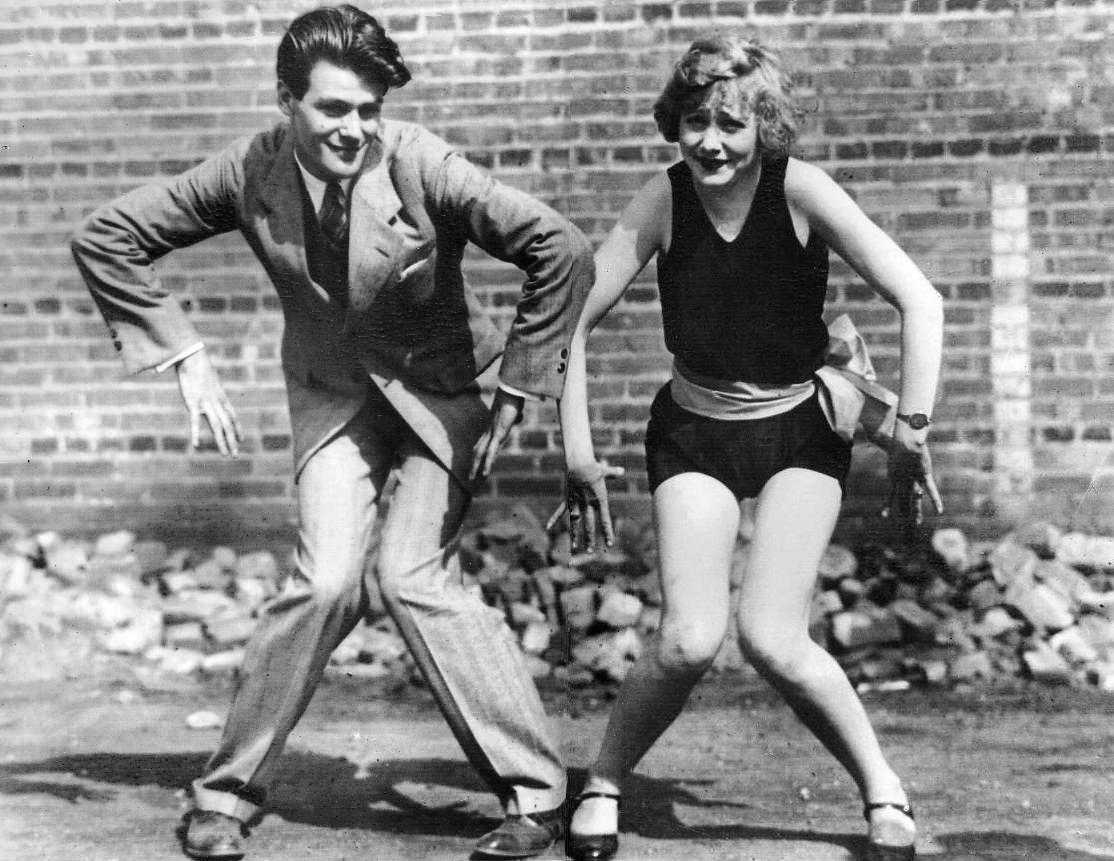 Postwar Changes and Uncertainty
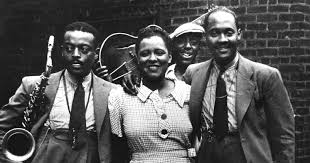 Chapter 31
What do you think was the most influential change in the postwar years?
How did each of the following reflect the changing attitudes of the postwar era?
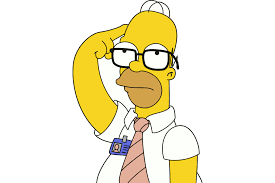 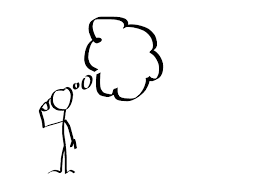 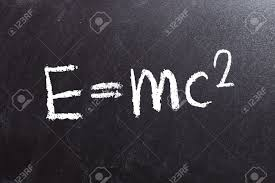 Changes in Science
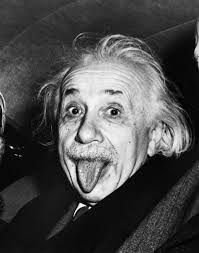 Einstein’s Theory of Relativity

Sigmund Freud’s theory of the “unconscious”
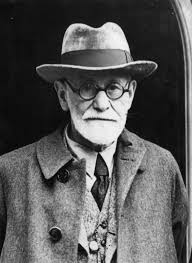 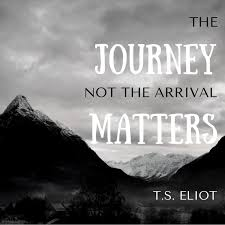 Literature
How does this reflect the time period?
Many anxious and writing disturbing things of the present and future
T.S Eliot- society has lost spiritual value. Lost hope and faith
Nietzche- Western ideas like progress, democracy and reason have stifled creativity and actions. Wanted return to pride, assertiveness and strength. (Germany and Italy).
Existentialism: No universal meaning to life. Each person creates their own. 
The “Lost Generation”- American writers moving to Europe trying to find the “meaning in life”.
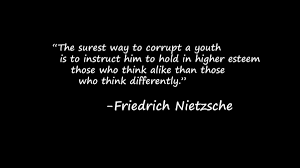 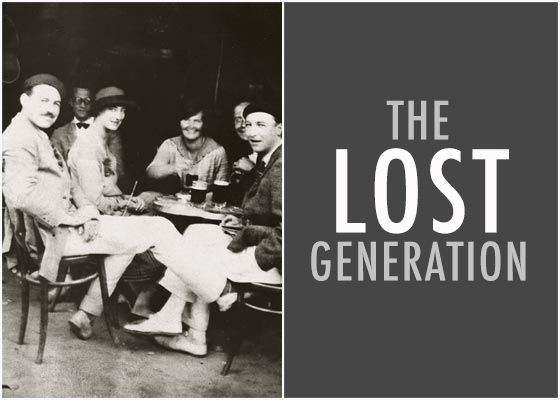 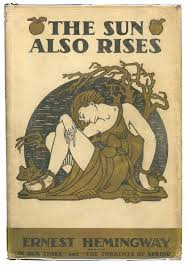 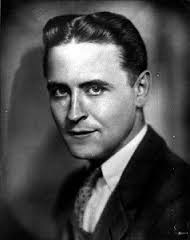 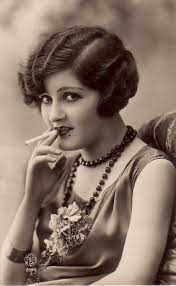 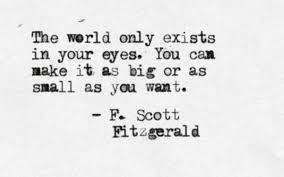 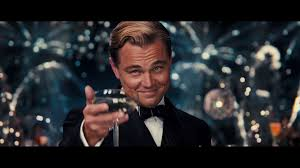 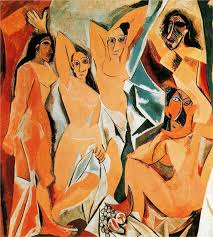 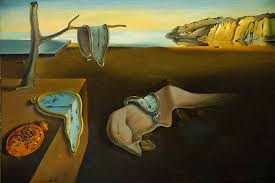 Art- Painting
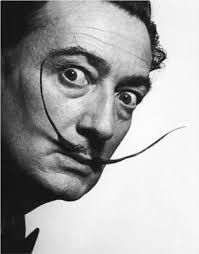 Wanted to paint emotion and imagination rather than realism.
Surrealism: “Beyond or above reality” 
Cubism
George Braque-
Pablo Picasso-
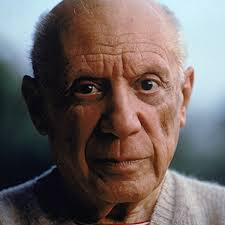 Picasso’s “Guernica”
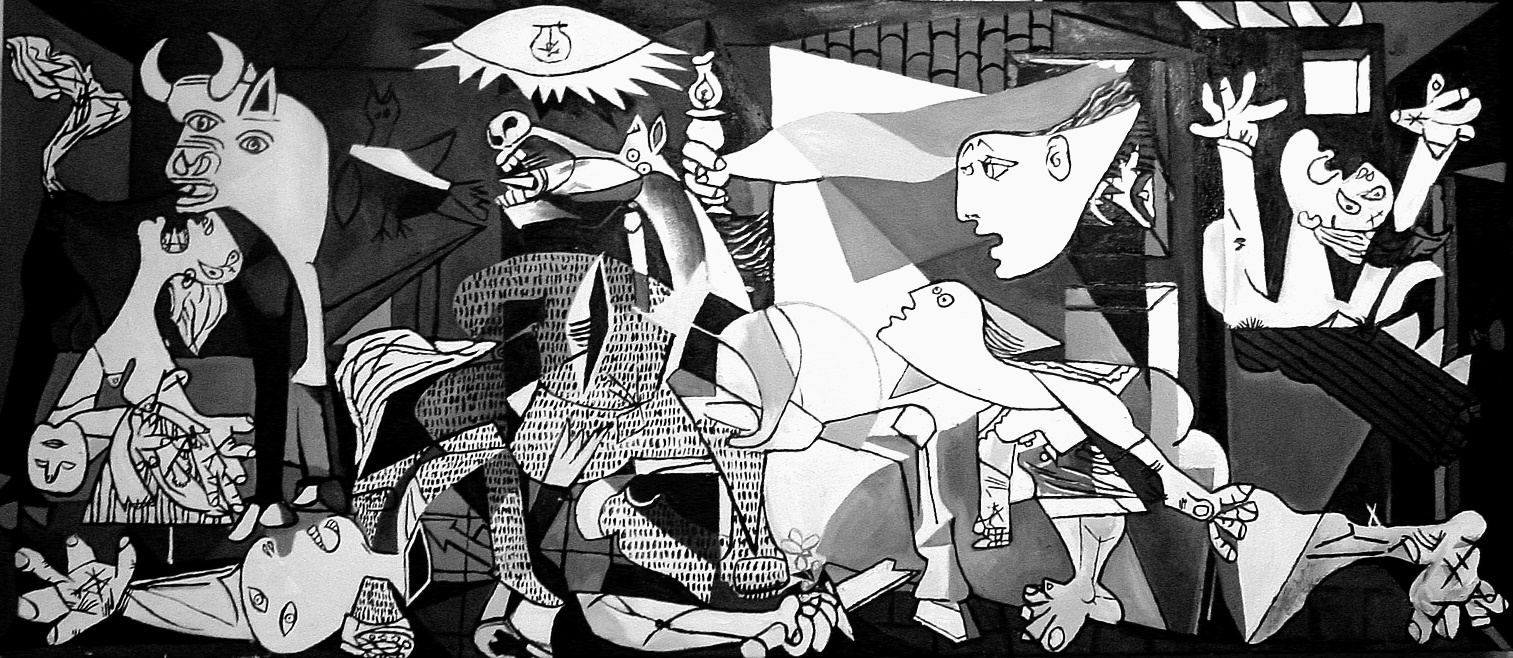 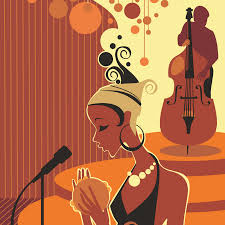 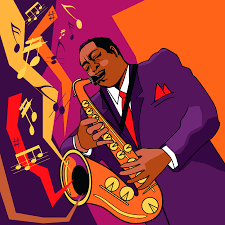 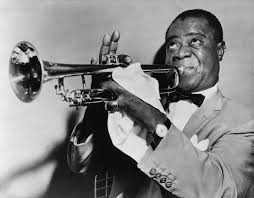 Art- Music
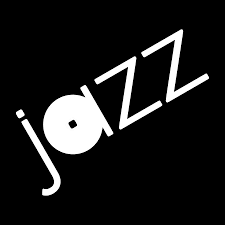 New styles and irregular rhythms- composers. 
Jazz!
African Americans in New Orleans, Memphis and Chicago. 
“New Freedom of the Age”.
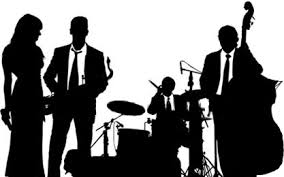 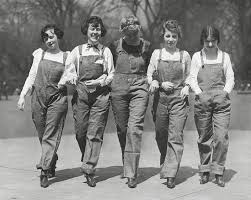 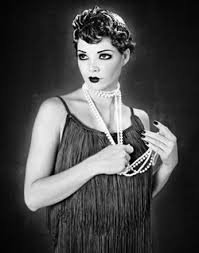 Women
War effort= Independence
Women’s suffrage!- U,S, Britain, Germany, Sweden, Austria
Clothing
Smoking
Drinking
Hairstyles
Birth Control
New Careers- medicine, education, journalism
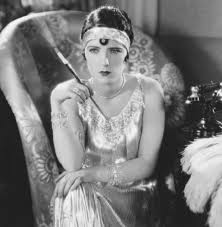 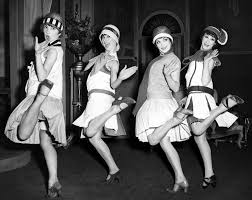 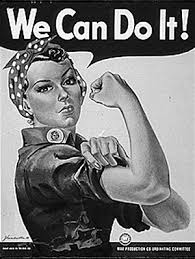 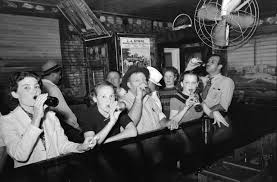 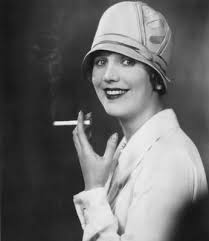 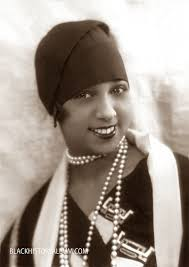 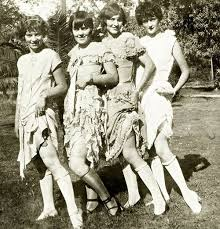 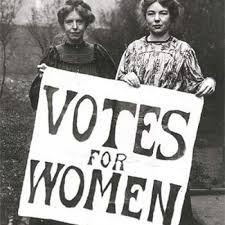 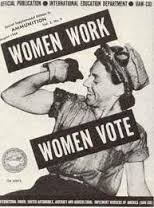 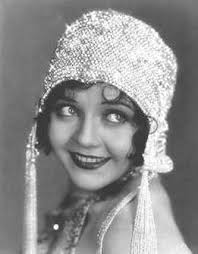 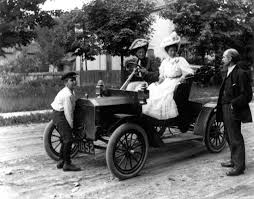 Technology Improves Life
Automobiles- impacts?
Airplanes- impacts?
Lindberg
Radio- impacts?
Motion Pictures
Hollywood!
Charlie Chaplin
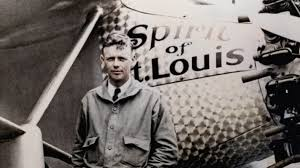 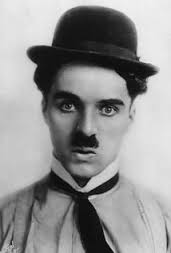 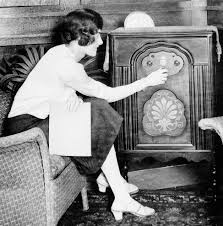 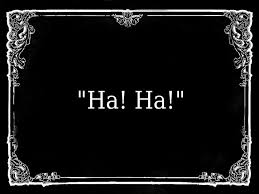 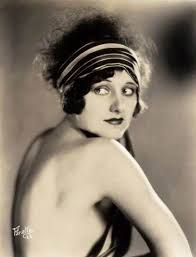 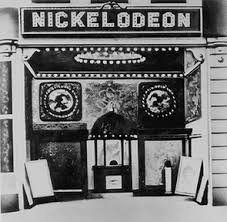 Other Modern Conveniences
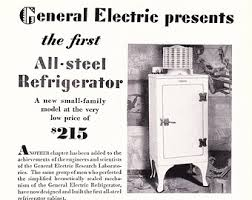 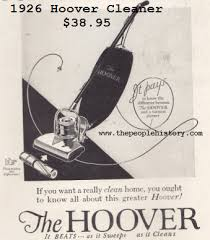 Refrigerator
Washing Machine
Coffee Pot
Vacuum Cleaner
Iron
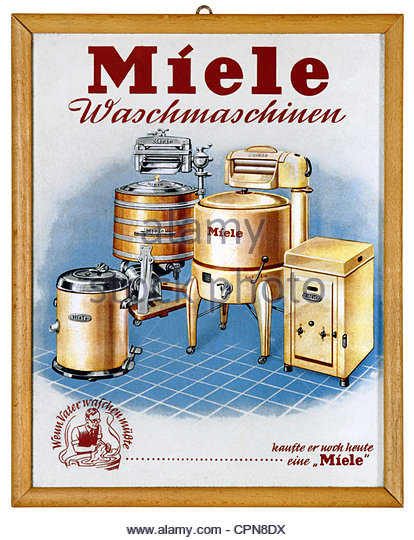 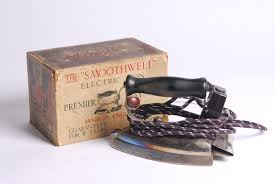 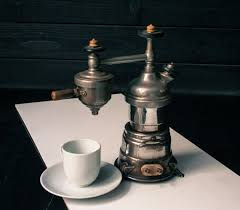 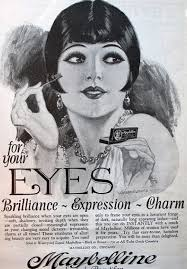 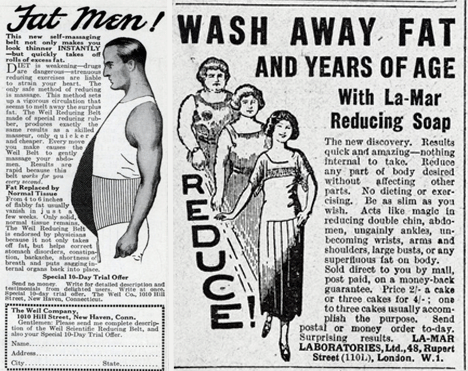 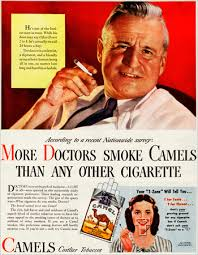 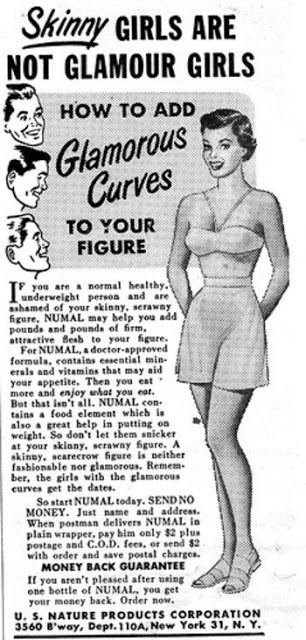 Advertisements!
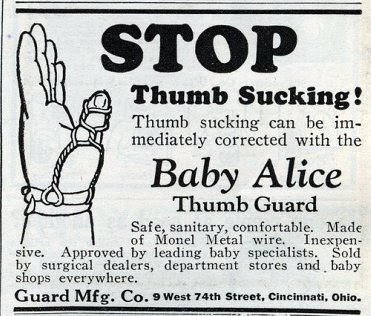 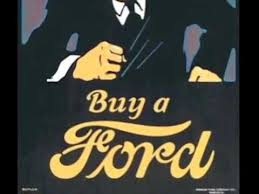 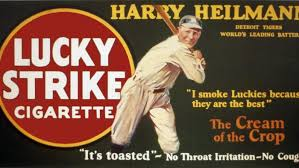 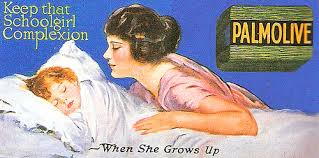 Based on what we have learned…
What continuities and changes can we see from the time period pre WWI and post WWI?